Fig. 2. Lumiracoxib was as effective as indomethacin at reducing the pain intensity from baseline over days 2–5 and ...
Rheumatology (Oxford), Volume 46, Issue 7, July 2007, Pages 1126–1132, https://doi.org/10.1093/rheumatology/kem090
The content of this slide may be subject to copyright: please see the slide notes for details.
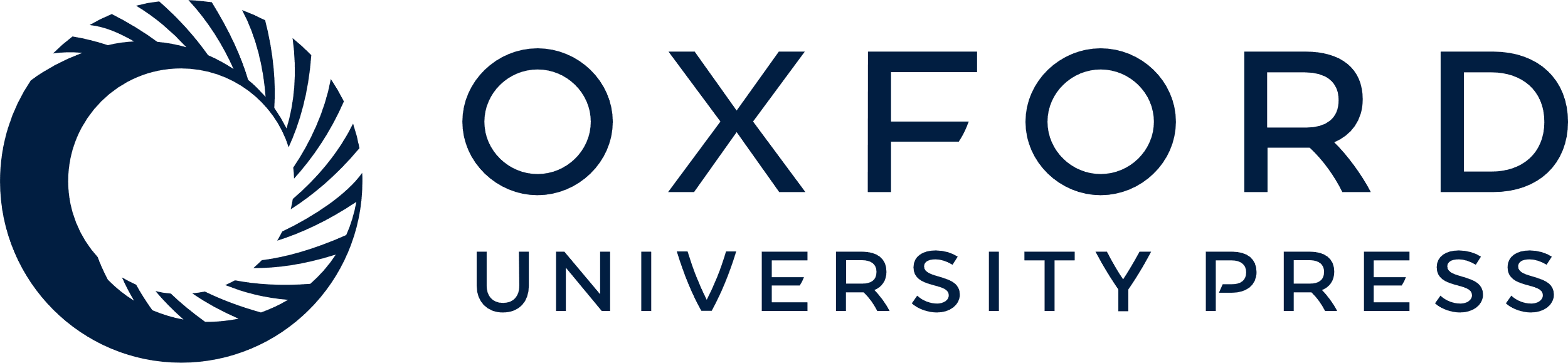 [Speaker Notes: Fig. 2. Lumiracoxib was as effective as indomethacin at reducing the pain intensity from baseline over days 2–5 and days 2–7. Reductions in pain intensity from baseline using a 5-point Likert scale (least square mean).


Unless provided in the caption above, the following copyright applies to the content of this slide: © The Author 2007. Published by Oxford University Press on behalf of the British Society for Rheumatology. All rights reserved. For Permissions, please email: journals.permissions@oxfordjournals.org]